Алкоголь вред или польза?
“Алкоголь – это вредное для здоровья вещество, которое содержится в пиве, шампанском и водке”.
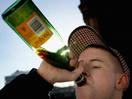 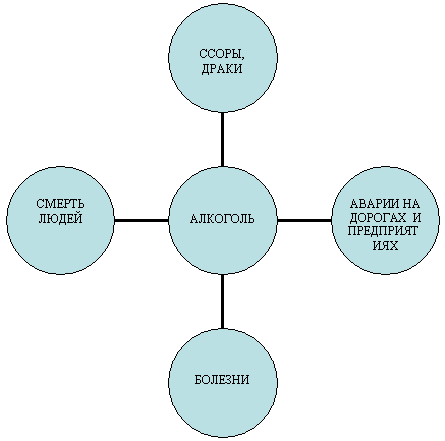 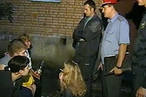 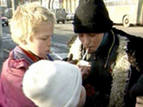 Кто вино любит, тот сам себя губит”.
спиртное ослабляет ум человека, его волю, внимание, память, снижает силу и выносливость, 
человек становится вялым, у него болезни печени, сердца, желудка, 
пьющий человек теряет интерес к жизни, теряет друзей, 
курение отрицательно отражается не только на здоровье курильщика, но и на здоровье окружающих людей (заболевают легкие, сердце, зубы, сосуды) 
люди с вредными привычками вызывают жалость и сожаление.
ЗАПОМНИ:
алкоголь вреден для детей, 
алкоголь может толкнуть на опасные для здоровья поступки, привести к болезни, 
всегда говори “нет”, когда тебе предлагают алкоголь, 
по настоящему веселиться лучше без алкоголя.
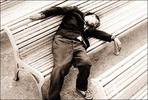